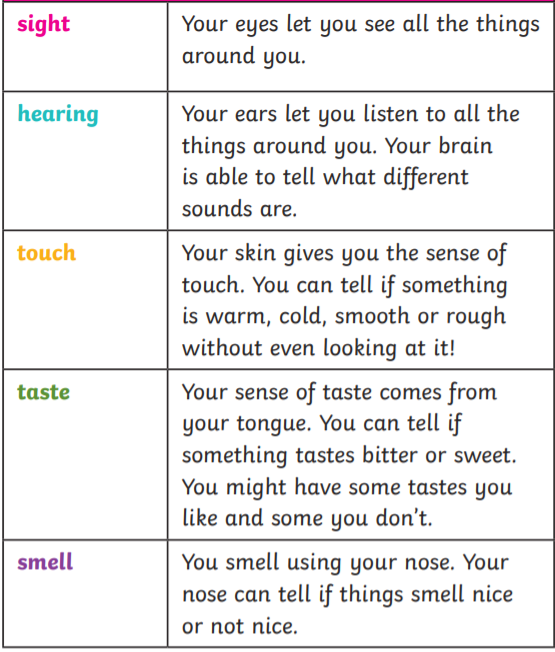 Animals including humans
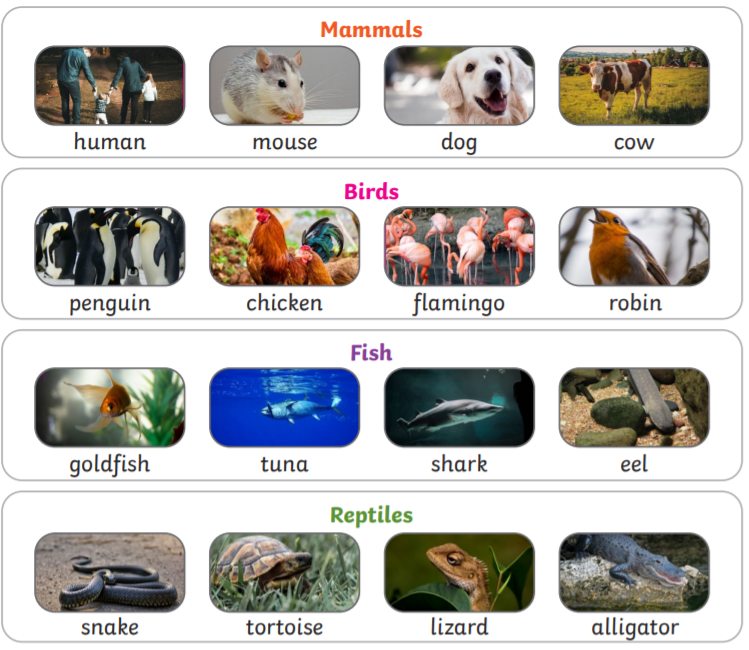 Parts of the body
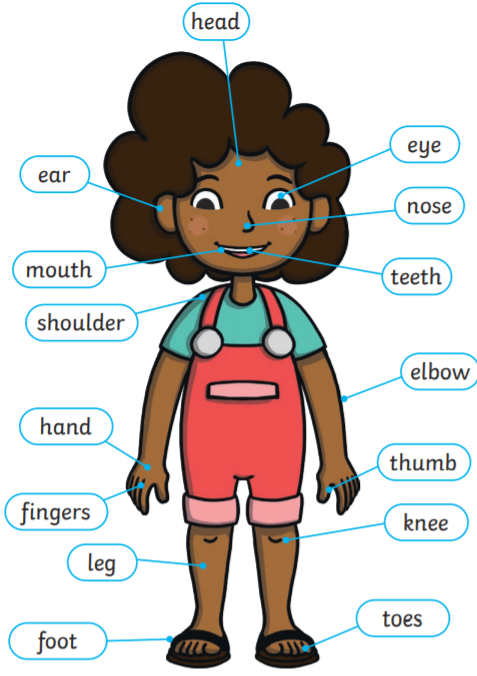 Senses
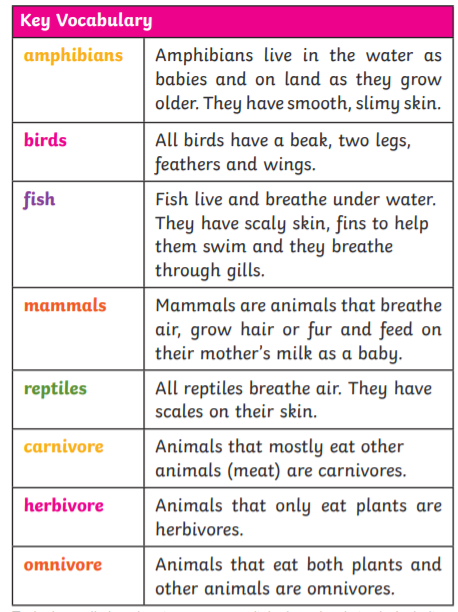 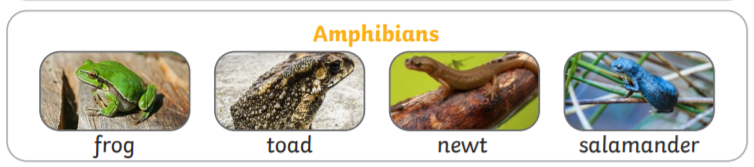